Тема:Трудовые ресурсы
Преподаватель: Т.Ю. Солопчук
Тема: Трудовые ресурсы
ЦЕЛИ:
Ознакомившись с данной темой,  Вы будете:

	  Знать:
элементы процесса производства
состав трудовых ресурсов организации
классификацию персонала предприятия
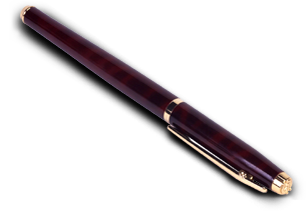 Тема: Трудовые ресурсы
План:
1
Трудовые ресурсы организации
2
Персонал предприятия
Тема: Трудовые ресурсы
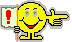 Труд – целесообразная деятельность людей, направленная  на создание материальных и культурных ценностей
Элементы процесса производства
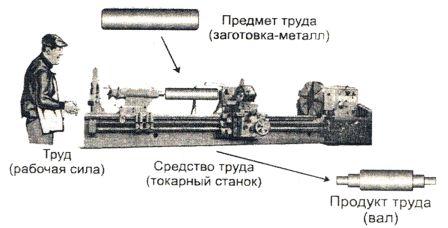 Производст-венный процесс
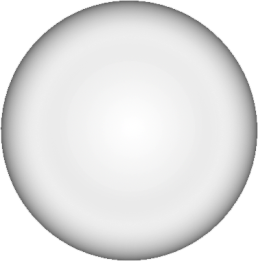 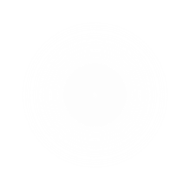 Тема: Трудовые ресурсы
Совокупность всех действий 
людей и орудий труда, 
необходимых на данном 
предприятии для изготовления продукции
Тема: Трудовые ресурсы
СРЕДСТВА ПРОИЗВОДСТВА
СРЕДСТВА ТРУДА
ПРЕДМЕТЫ ТРУДА
СПОСОБ ВОЗДЕЙСТВИЯ НА ПРЕДМЕТЫ ТРУДА, ПОРЯДОК ИСПОЛЬЗОВАНИЯ ОРУДИЙ ТРУДА
ТЕХНОЛОГИЯ
часть населения, обеспечивающая предложение рабочей силы для производства товаров и услуг
Экономически  неактивное население
Неработающие пенсионеры
Безработные
Занятые
Тема: Трудовые ресурсы
Трудовые ресурсы – трудоспособное население, обладающее физическими и интеллектуальными возможностями для участия в трудовой деятельности
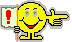 СОСТАВ ТРУДОВЫХ РЕСУРСОВ
ТРУДОВЫЕ РЕСУРСЫ
Экономически  активное население
Тема: Трудовые ресурсы
Персонал предприятия – работники, занятые на постоянной, сезонной и временной (более одного дня) работе
Непромышленный персонал - работники, непосредственно не связанные с производством и его обслуживанием (работники ЖКХ, врачебно-санитарных и др. учреждений, принадлежащих предприятию)
Промышленно-производственный персонал (ППП) – работники, непосредственно связанные с производством и его обслуживанием
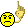 Тема: Трудовые ресурсы
Промышленно-производственный персонал (ППП)
Руководители
Рабочие
Специа-листы
Служащие
Работники, осуществляющие организацию и руководство производственным процессом
Работники, непосредственно занятые в процессе производства материальных ценностей или оказания услуг (основные рабочие), а также занятых обслуживанием этого производства (вспомогательные рабочие)
Работники, осуществляющие подготовку и оформление, учёт и контроль, хозяйственное обслуживание (секретари, кассиры, статистики и т.д.)
Работники, выполняющие инженерно-технические, экономические и другие подобные работы (бухгалтера, инженеры, технологи …)
линейные - возглавляют коллективы производственных подразделений
функциональные - возглавляют коллективы функциональных отделов и служб
Тема: Трудовые ресурсы
Профессионально-квалификационная структура кадров складывается из профессионального и квалификационного разделения труда
Профессия – особый вид трудовой деятельности, 
требующий специальных теоретических знаний
и практических навыков
Специальность – вид деятельности в рамках 
профессии
Квалификация – степень общей и  специальной 
профессиональной подготовки
Должность – служебное место, связанное с
определённым кругом обязанностей и 
полномочий
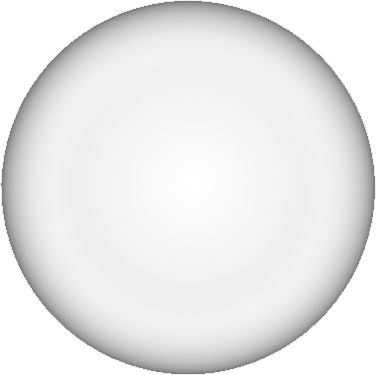 Тема: Трудовые ресурсы
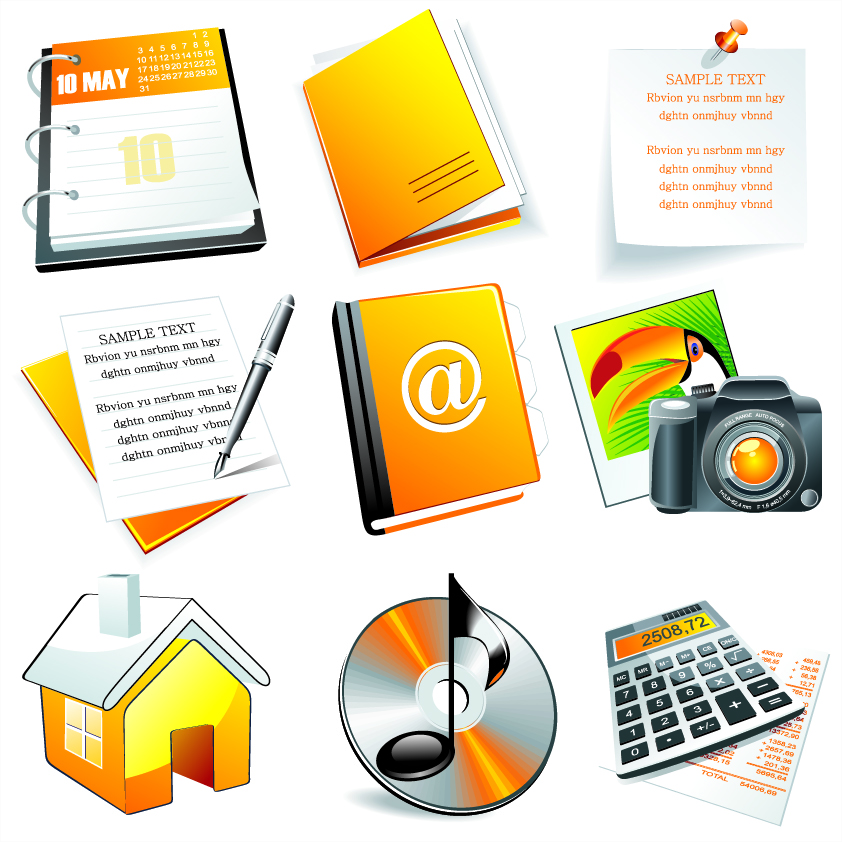 Подготовиться к опросу, 
в тетрадях привести пример профессии, специальности, квалификации, должности работника
Домашнее задание:
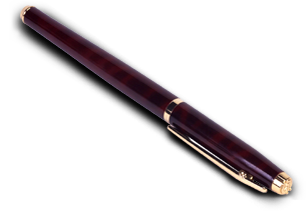 ЗАДАНИЕ:
Тема: Трудовые ресурсы
Привести пример профессии, специальности, квалификации, должности работника
Профессия
Квалификация
Должность
Специальность
Тема: Трудовые ресурсы
токарь-расточник 

IV  разряда, бригадир
Спасибо за
внимание!
2014 г.